Complex plasmas under varying gravity conditions
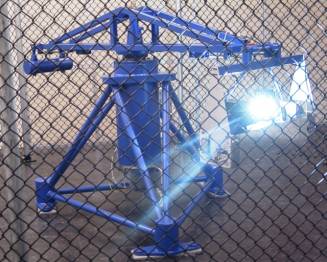 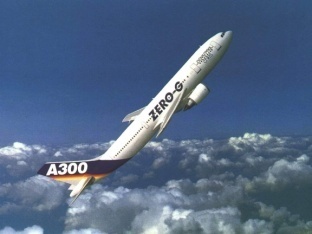 J. Beckers, D. Trienekens, A.B. Schrader, T, Ockenga,
M. Wolter, H. Kersten, and G.M.W. Kroesen
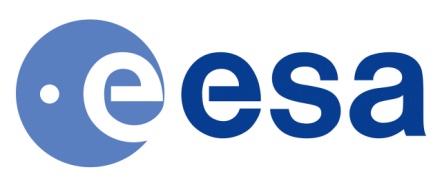 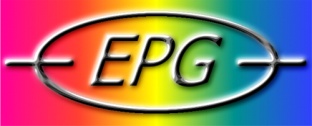 Contact: j.beckers@tue.nl
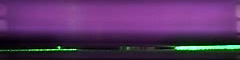 RF discharge
Plasma sheath
RF plasma
Powered electrode
/Department of applied physics
13-7-2011
PAGE 1
Outline
Introduction / Background

 Research objective

 PART I: Centrifuge Experiments

 PART 2: Parabolic flights
13-7-2011
PAGE 2
[Speaker Notes: Outline]
Background | Objective | Method & Procedure | Exp. Setup | Results | Conclusions
The RF plasma sheath
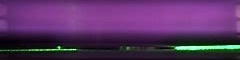 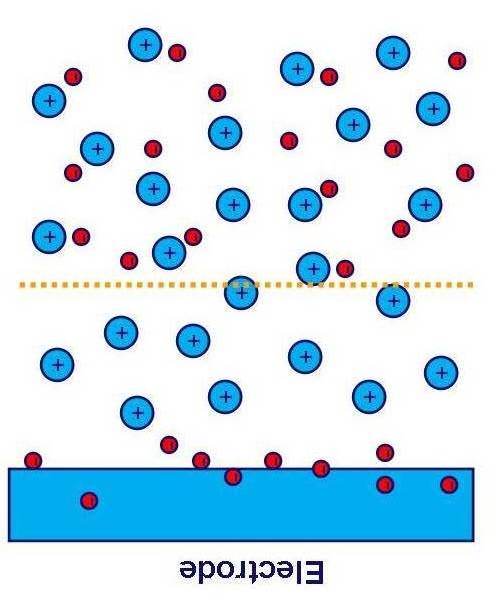 electron
+
ion
Electrode
Positive space charge in front of the electrode
 Potential drop
 High electric fields in plasma sheath!
Eindhoven University of Technology
13-7-2011
PAGE 3
[Speaker Notes: Principe plasma sheath]
Background | Objective | Method & Procedure | Exp. Setup | Results | Conclusions
Measuring the sheath electric field
Langmuir probes


 Stark broadening / Stark shift
Issues: Local disturbance and spatial resolution
13-7-2011
PAGE 4
[Speaker Notes: Velden zijn gemeten, maar problemen met spatial resolution (Stark) en local disturbances (Langmuir). Daarom de ‘need’ voor onze research goal …]
Background | Objective | Method & Procedure | Exp. Setup | Results | Conclusions
Research objective
“Development of a diagnostic tool to measure the electric field profile within the RF plasma sheath”
Spatially resolved
 Without disturbing the plasma
 By using microparticles confined in the sheath
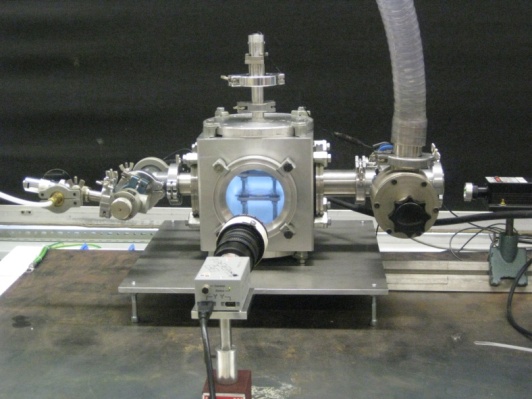 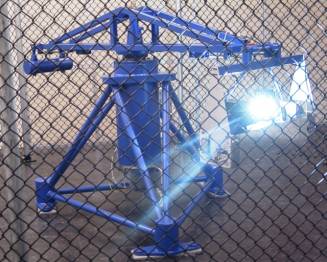 13-7-2011
PAGE 5
[Speaker Notes: Oplezen. Straks uiteggen waarom die centrifuge er staat.]
Background | Objective | Method & Procedure | Exp. Setup | Results | Conclusions
Particle trapping (1g)
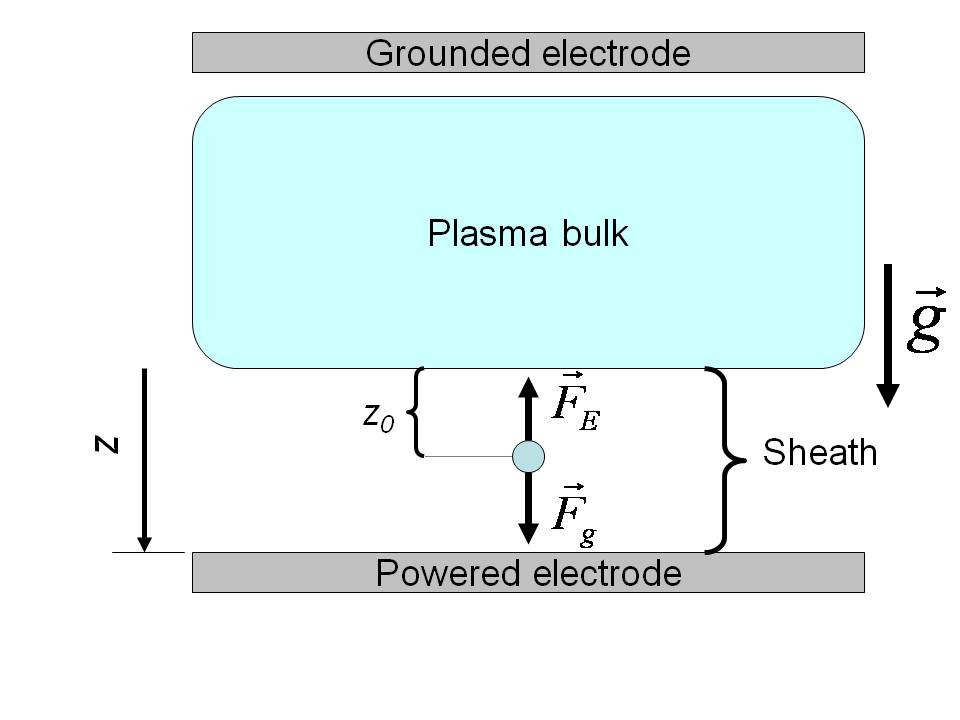 Particle inserted in plasma 
   becomes highly negatively charged.
Particle confined at z0 in sheath 
   due to equilibrium of forces working 
   on it.
Dominant forces: 

	Gravitational force:


	Electrostatic force:
Eindhoven University of Technology
13-7-2011
PAGE 6
[Speaker Notes: Deeltje in plasma wordt getrapped door evenwicht van krachten. Ook andere krachten noemen, maar uitleggen waarom we die verwaarlozen en alleen Fg en Fe meenemen.]
Background | Objective | Method & Procedure | Exp. Setup | Results | Conclusions
Electric field
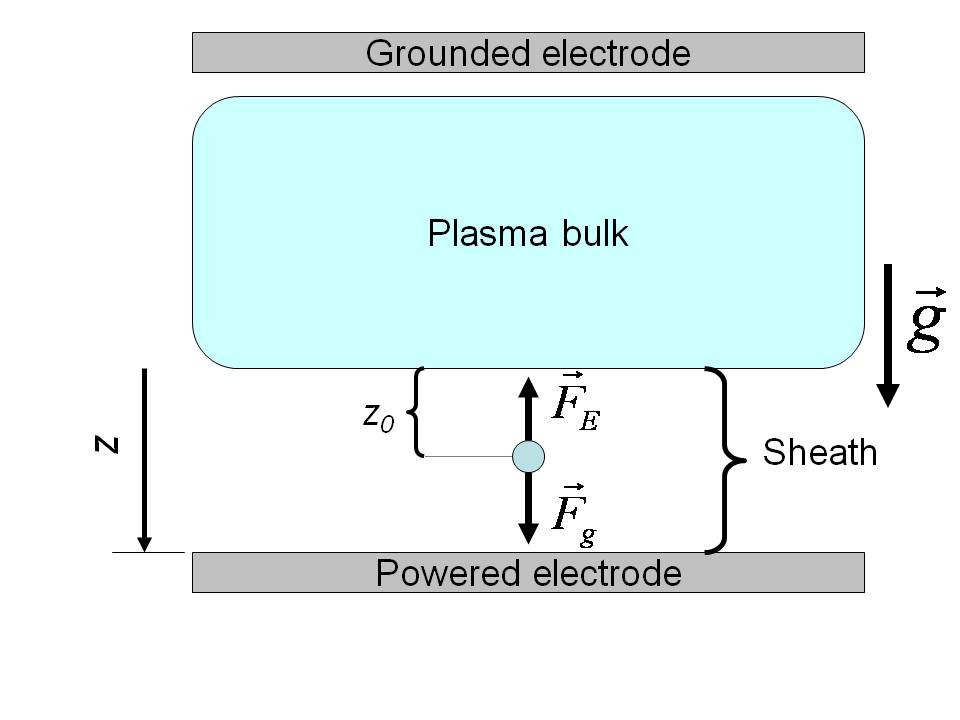 This would identify the electric field
      at only one position: E(z0)
Particle charge unknown and a function
      of position in the sheath
/ name of department
13-7-2011
PAGE 7
[Speaker Notes: Uit krachtenbalans volgt E wanneer we Q weten. Maar het is niet zo triviaal. We weten dan slechts E op 1 positie. Bovendien is Q niet bekend en een functie van positie in de sheath. Het eerste punt lossen we als volgt op:]
Background | Objective | Method & Procedure | Exp. Setup | Results | Conclusions
Changing equilibrium position z0
Forcing the particle into lower equilibrium 
positions by increasing gravity
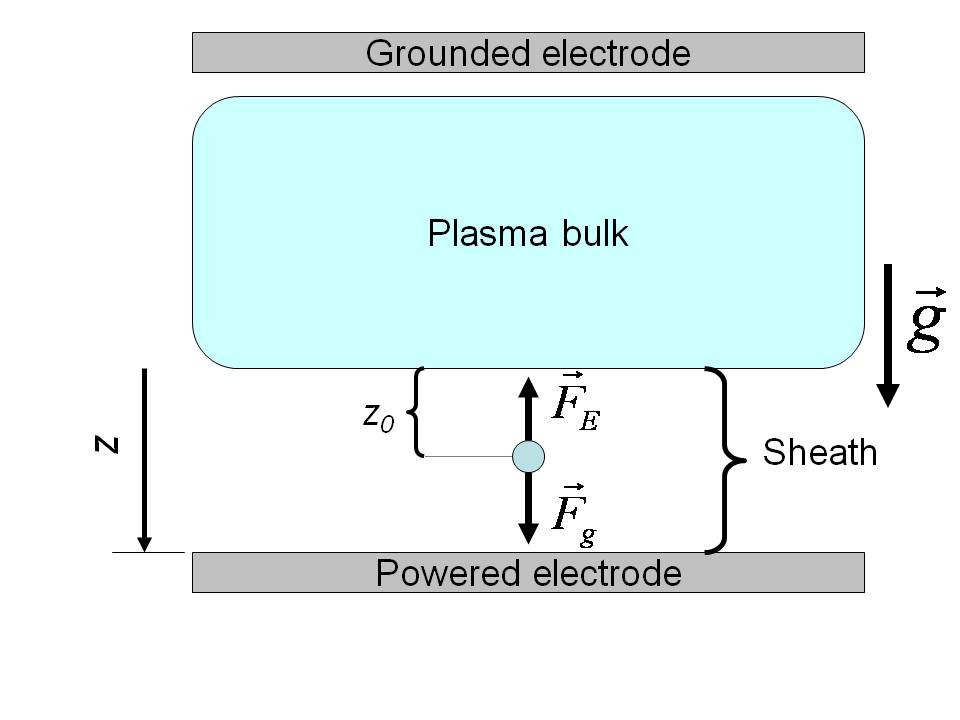 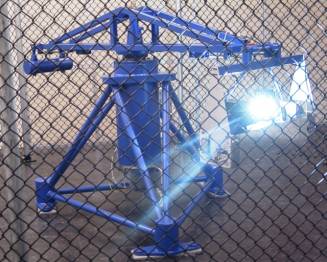 Eindhoven University of Technology
13-7-2011
PAGE 8
[Speaker Notes: We stoppen het hele zaakje in de centrifuge, vergroten de schijnbare zwaartekracht en trekken het deeltje naar een andere positie en lossen opnieuw de krachtenbalans op.]
Background | Objective | Method & Procedure | Exp. Setup | Results | Conclusions
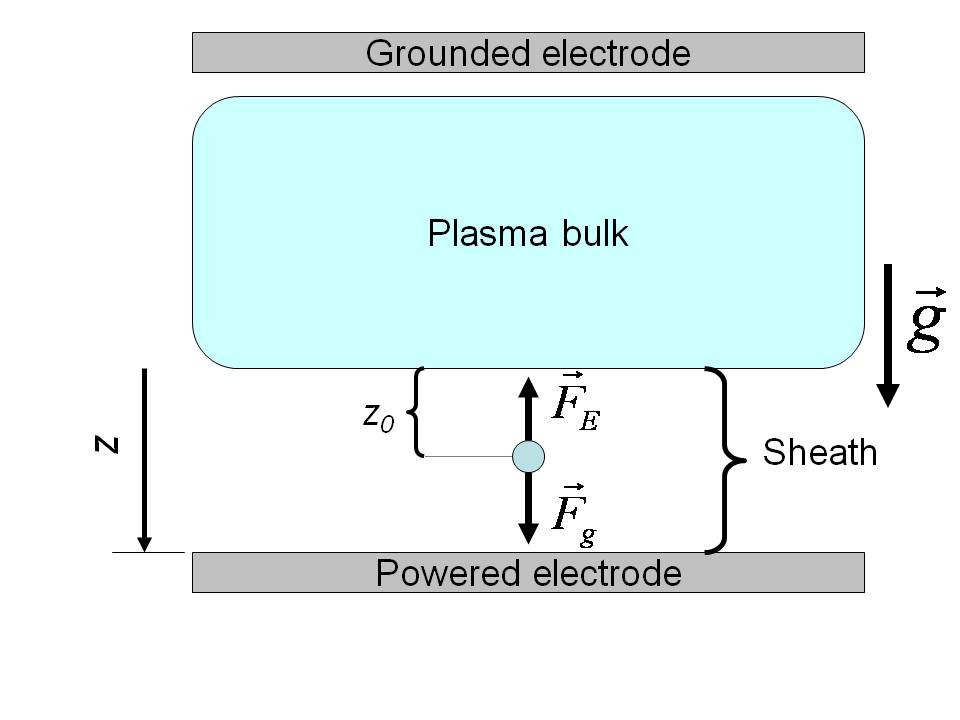 This would identify the electric field
      at only one position: E(z0)
Particle charge unknown and a function
      of position in the sheath
/ name of department
13-7-2011
PAGE 9
[Speaker Notes: Voor tweede ‘issue’ nemen we drie basisvergelijkingen als uitgangspunt.]
Change of mindset
Gravitational constant g



Gravitational variable g(z0)
/ name of department
13-7-2011
PAGE 10
Background | Objective | Method & Procedure | Exp. Setup | Results | Conclusions
Three basic equations
(1) Force balance:
(2) Poisson:
          (ne << ni)
          (conservation of ion flux)
(3) Collision dominated
      sheath:
(At 20 Pa, sheath thickness >> λmfp,i)
/ name of department
13-7-2011
PAGE 11
[Speaker Notes: Bespreken.]
Background | Objective | Method & Procedure | Exp. Setup | Results | Conclusions
Governing differential equation for Qp
The Qp profile and thus, via the force balance, also the E profile 
can be obtained:
By measuring the gravitational level (g(zE)) 
  necessary to force the particle in equilibrium  position zE

 By Finding proper boundary conditions, e.g. for Γi,sh
e.g. from Langmuir probe measurements
/ name of department
13-7-2011
PAGE 12
[Speaker Notes: Eindresultaat bespreken. Met genoeg info over plasma parameters (die wij uit Langmuir probe metingen uit de plasma bulk krijgen) is dit op te lossen en profiel te bepalen.]
Background | Objective | Method & Procedure | Exp. Setup | Results | Conclusions
Boundary condition procedure (at z0 @ 1g)
Measure electrode bias potential (-82 V)

 Ansatz for E(zE =0) 

 From model calculate the potential at the electrode
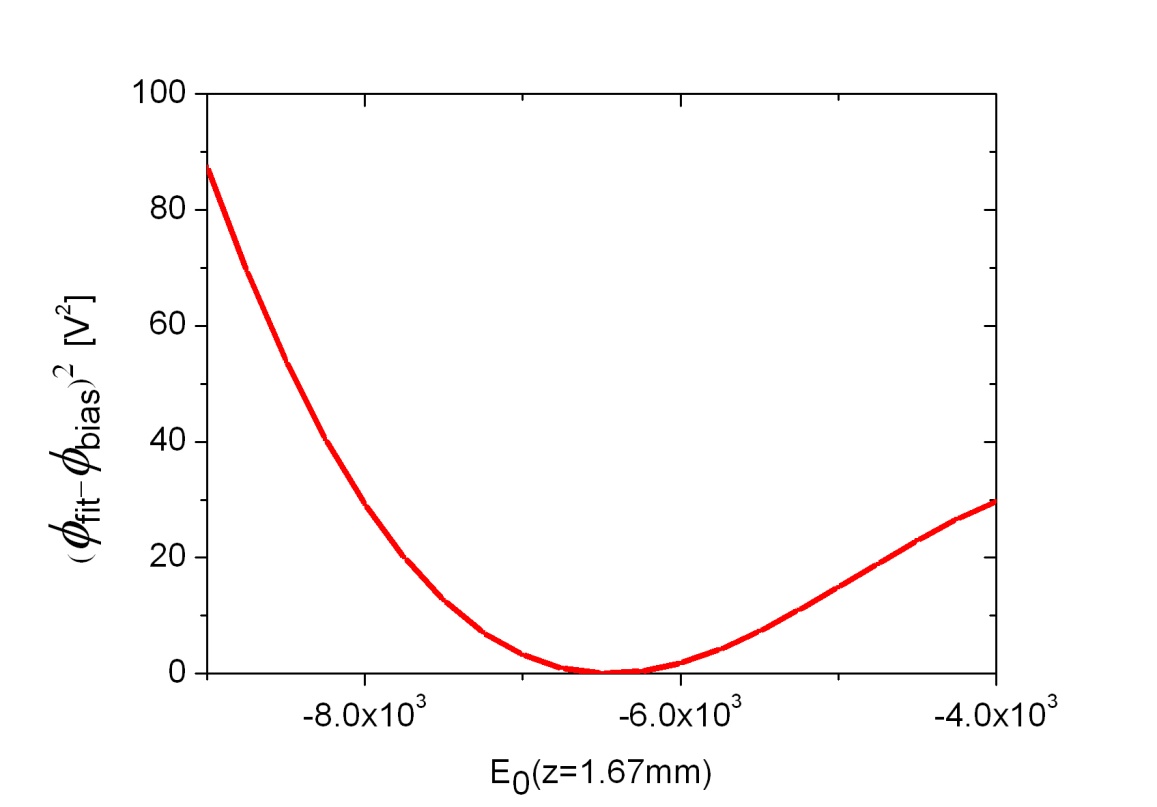 Now optimize start value for 
  E(zE =0) and thus for Qp 
  such that the fitted value 
  of the potential at the 
  electrode meets the 
  bias potential
/ name of department
13-7-2011
PAGE 13
Background | Objective | Method & Procedure | Exp. Setup | Results | Conclusions
Experiment
microparticle
Function generator
RF Amplifier
Match-box
CCD Camera
Interference 
filter
RF powered 
Bottom electrode
mirror
532nm diode laser
Beam expander
/ name of department
13-7-2011
PAGE 14
Background | Objective | Method & Procedure | Exp. Setup | Results | Conclusions
Experiment
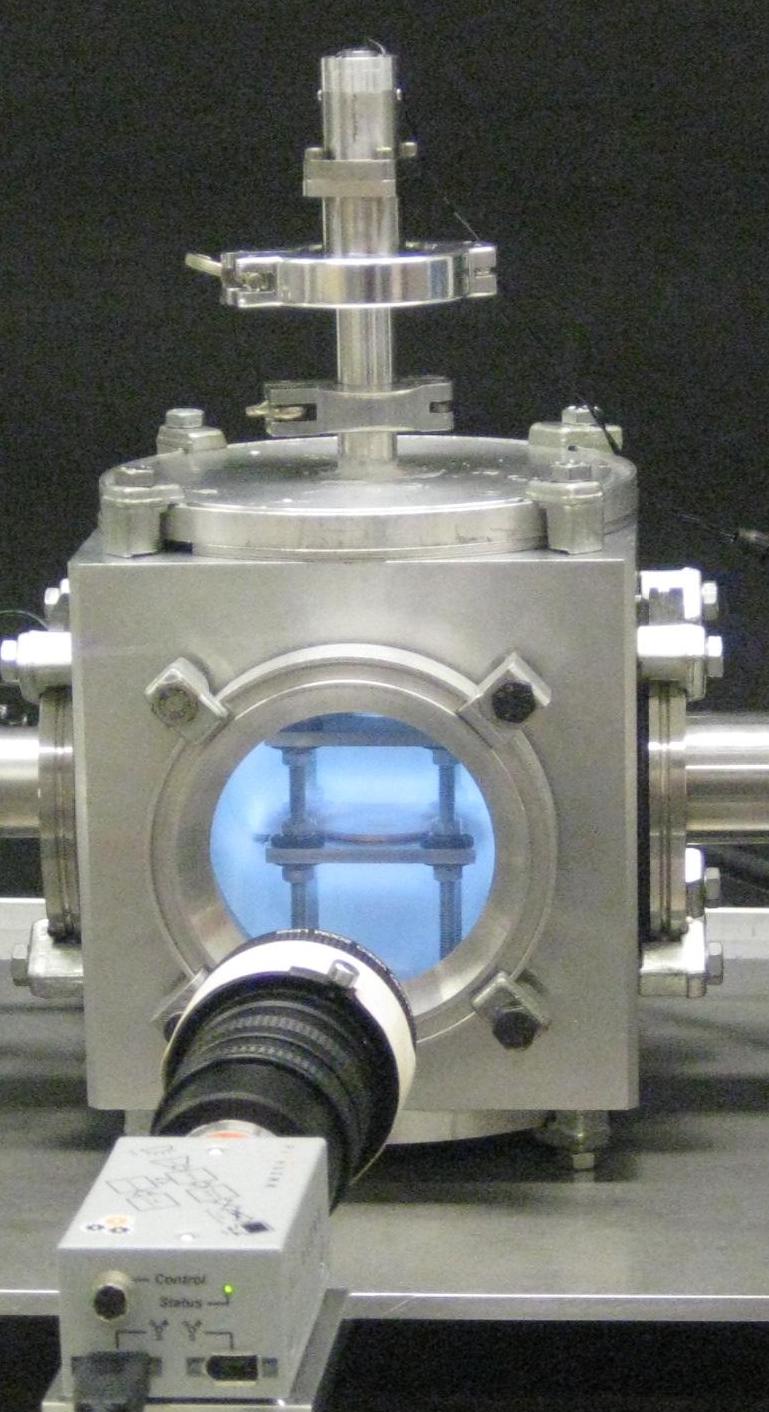 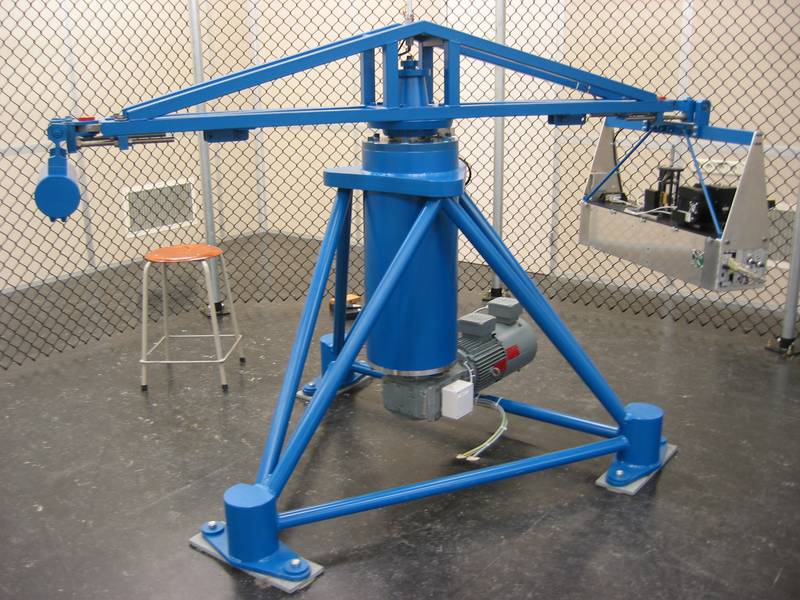 5 Watt, 13.56MHz Argon plasma
 Argon @ 20 Pa
 Particles (10.4μm) illuminated by 532nm laser
 equilibrium position particles 
  measured by CCD camera
13-7-2011
PAGE 15
[Speaker Notes: Experiment uitleggen.]
Background | Objective | Method & Procedure | Exp. Setup | Results | Conclusions
Experiment
13-7-2011
PAGE 16
[Speaker Notes: Filmpje centrifuge]
Background | Objective | Method & Procedure | Exp. Setup | Results | Conclusions
RESULTS
/ name of department
13-7-2011
PAGE 17
[Speaker Notes: Typische CCD camera pictures. We zien dat ze omlaag gaan met toenemende g’s en dat de positie met hoge resolutie te bepalen is.]
Background | Objective | Method & Procedure | Exp. Setup | Results | Conclusions
CCD camera images
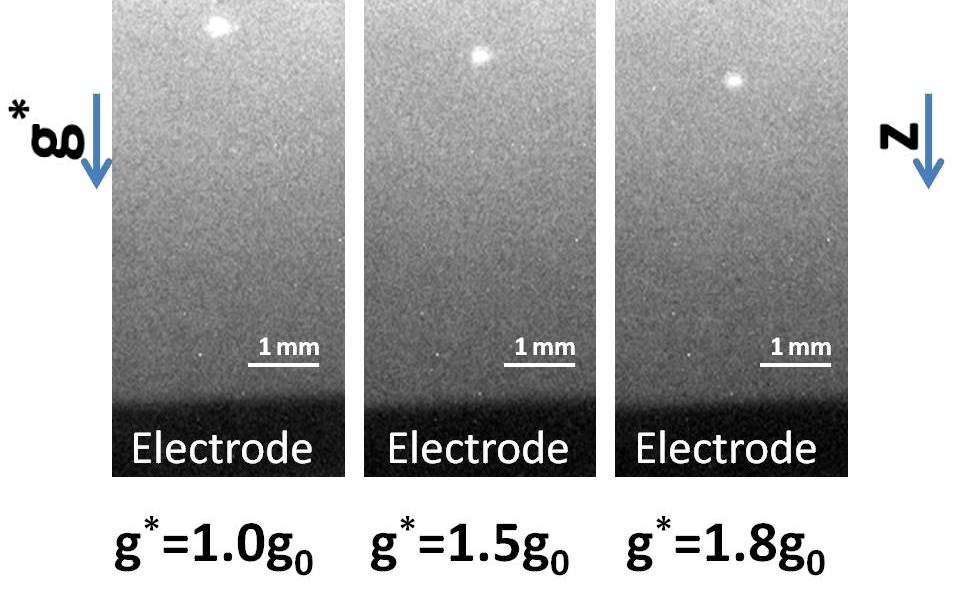 / name of department
13-7-2011
PAGE 18
[Speaker Notes: Typische CCD camera pictures. We zien dat ze omlaag gaan met toenemende g’s en dat de positie met hoge resolutie te bepalen is.]
Background | Objective | Method & Procedure | Exp. Setup | Results | Conclusions
Equilibrium height versus gravity
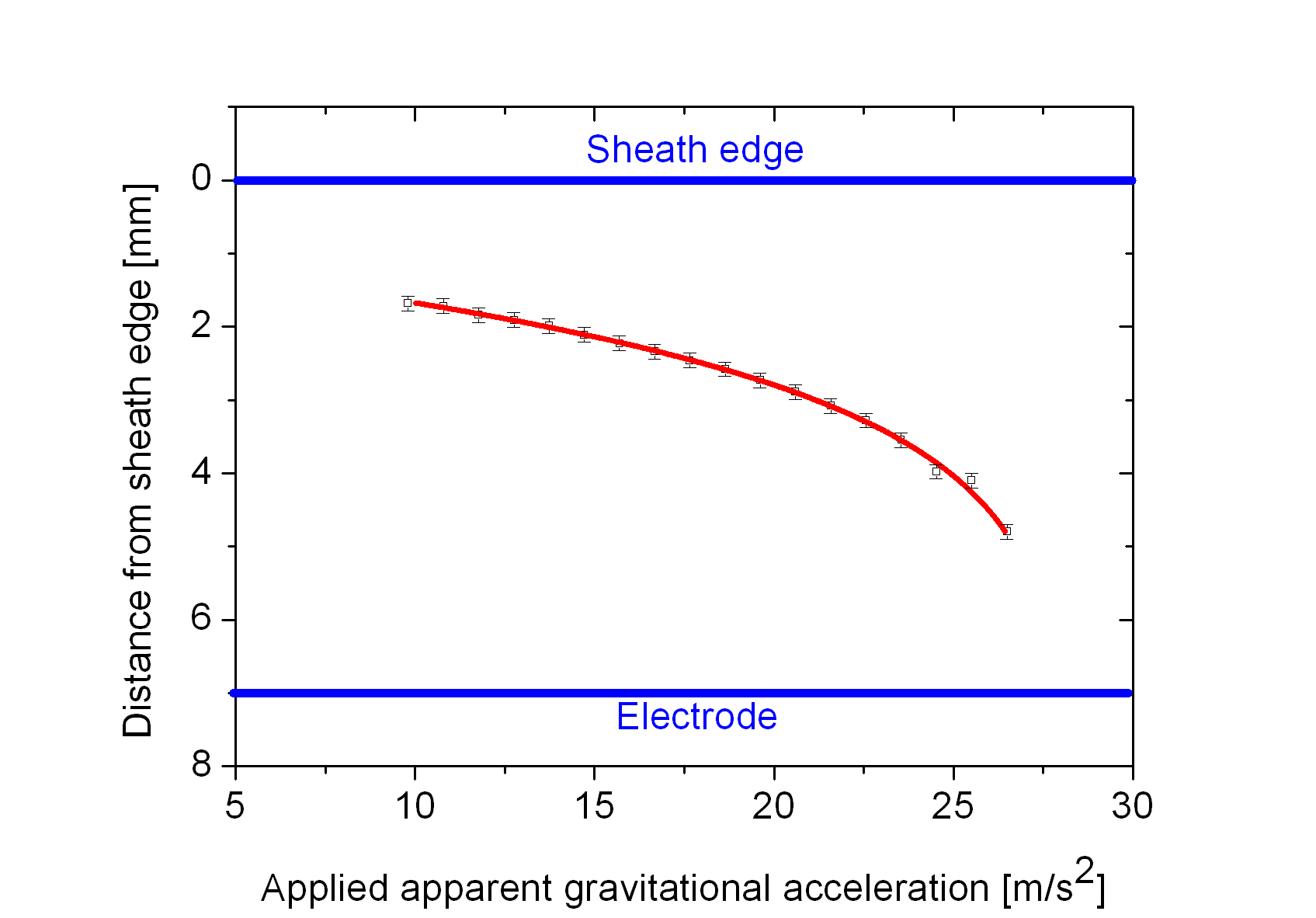 / name of department
13-7-2011
PAGE 19
[Speaker Notes: Meer punten. We missen punten voor g < 1. Boven 2.8 g raken we ze kwijt Fg wint van Fe.]
Background | Objective | Method & Procedure | Exp. Setup | Results | Conclusions
Results for charge and field profile
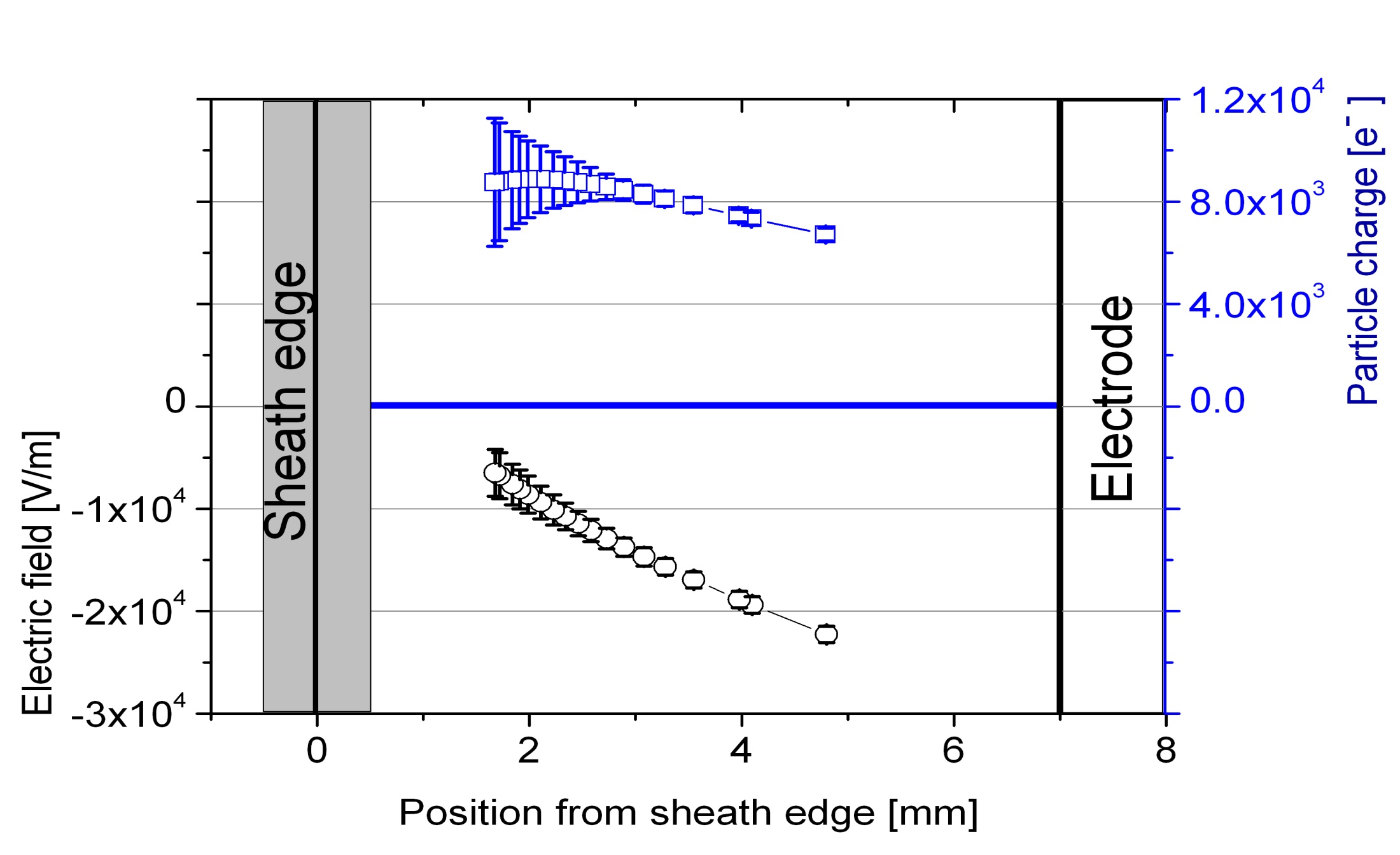 / name of department
13-7-2011
PAGE 20
[Speaker Notes: De uiteindelijke resultaten.]
Background | Objective | Method & Procedure | Exp. Setup | Results | Conclusions
Results for charge and field profile
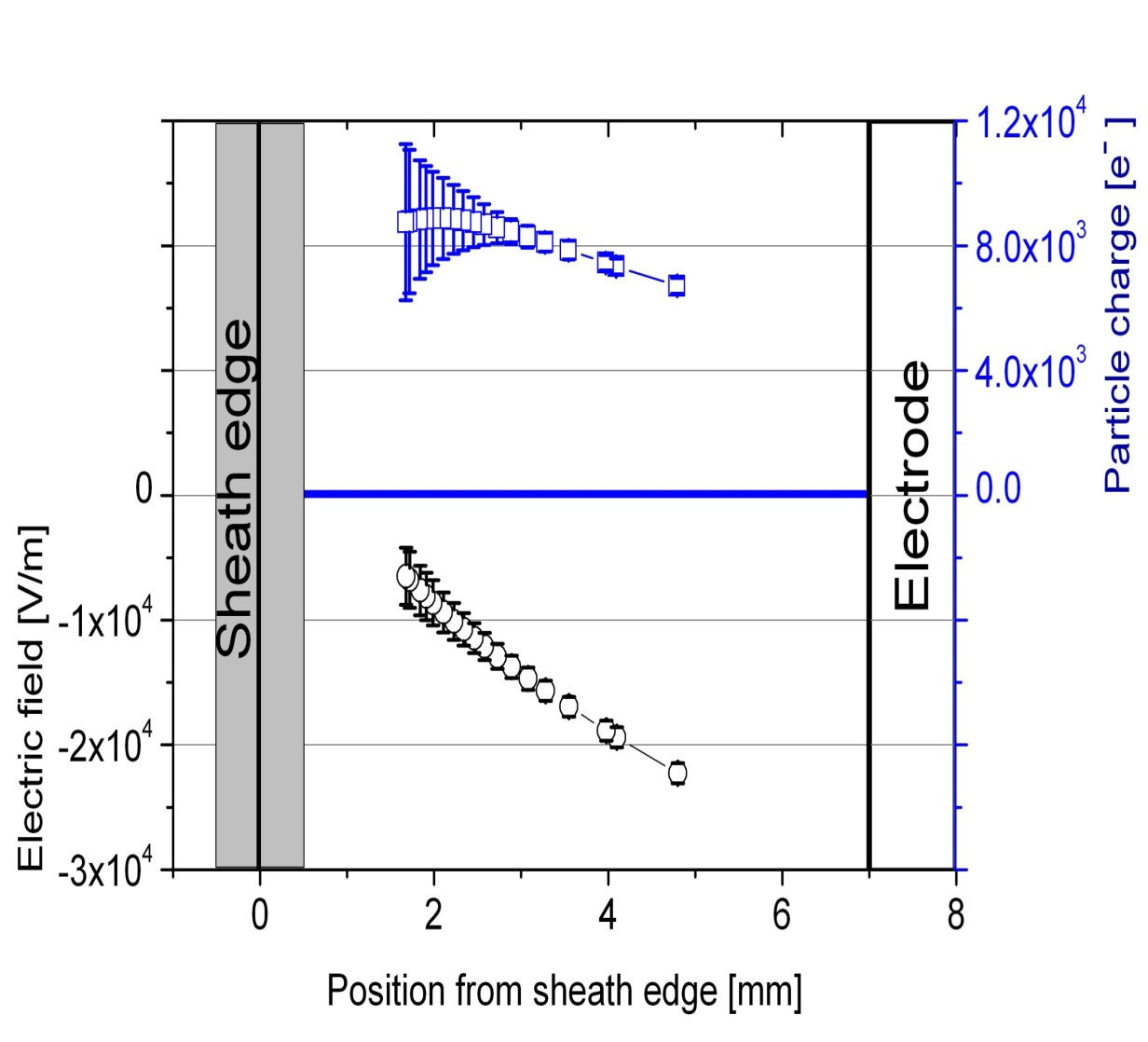 Particle charge:
 Indication of a max. in the 
  particle charge.
Electric field:
 Absolute values agree well with
  literature values

 Field slightly non-linear
13-7-2011
PAGE 21
[Speaker Notes: Bespreken van Q en E profiel apart. Voor Q: grote foutenbalken, dus niet eerlijk om conclusies te trekken over linker deel. Toch de indicatie van een maximum. Als we daarop speculeren zouden we dit kunnen verklaren met afnemende ion capture door toenemende ionen snelheid (linkerkant van max.) en afnemende tijdsgemiddelde ne (reachterkant). (by the way voor Gerrit. Dat betekent dus dat de aannames in de afleiding. ni>>ne niet geldt links van het max. Gelukkig hebben we grote foutenmarge.. Ben benieuwd naar parabooldata.)

Voor E: Absolute waarden kloppen met literatuur. Lichte kromming (dus modellen die slechts een lineair verband voor de sheath nemen niet helemaal waar.)]
Particle resonance frequency
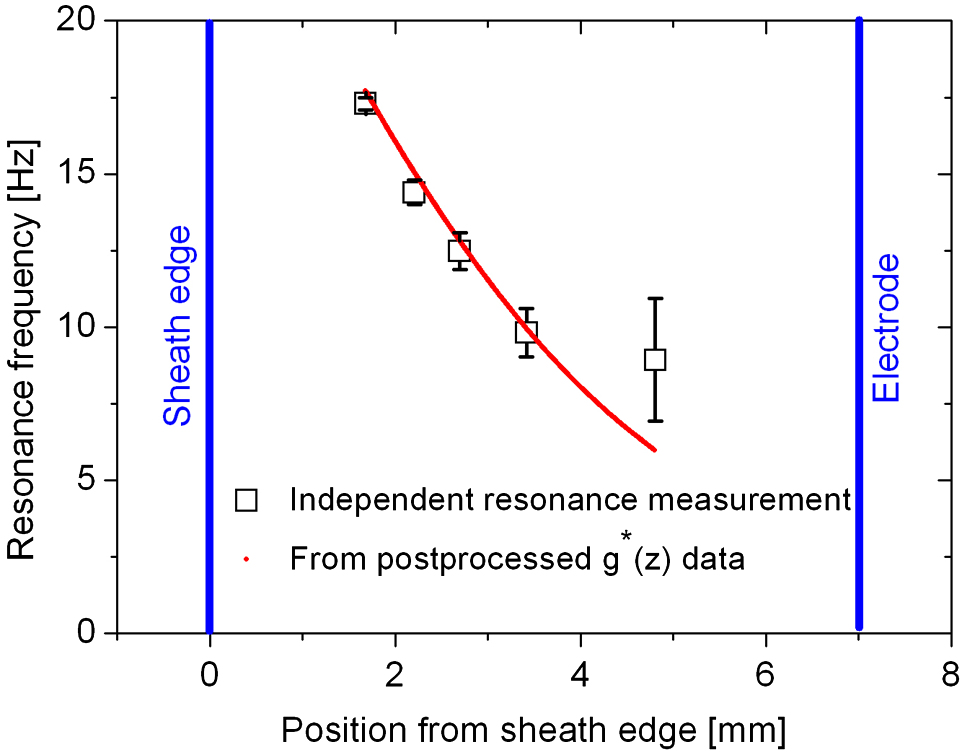 / name of department
13-7-2011
PAGE 22
Background | Objective | Method & Procedure | Exp. Setup | Results | Conclusions
Conclusions Centrifuge Experiments
Succeeded in developing a novel diagnostic tool 
   that is able to measure the electric field in the 
   plasma sheath and particle charge profile.
Large error bars on charge measurements. 	(indication of maximum in the sheath)
Electric field slightly non-linear.
13-7-2011
PAGE 23
[Speaker Notes: Puntjes achter elkaar behandelen.]
54th ESA Parabolic flight campaign
May 2011, Bordeaux, France
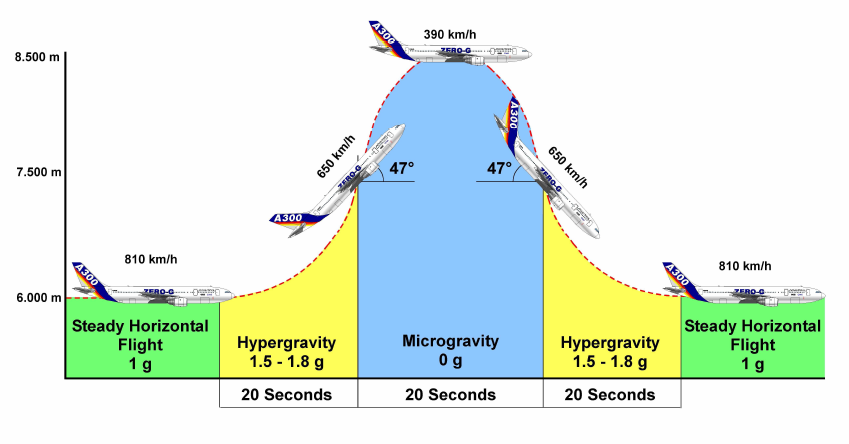 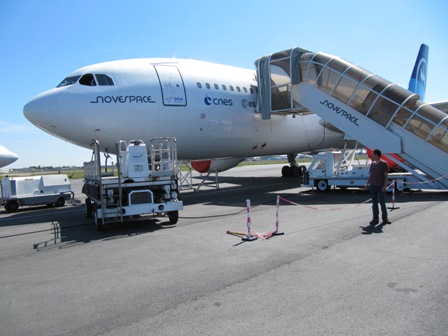 Adapted Airbus A300
 Each flight day 31 sequences of hyper – micro – hyper gravity
 3 flight days
13-7-2011
PAGE 24
Experiment
microparticle
Function generator
RF Amplifier
Match-box
Webcam 60 fps
Interference 
filter
RF powered 
Bottom electrode
mirror
532nm diode laser
Beam expander
13-7-2011
PAGE 25
Experiment
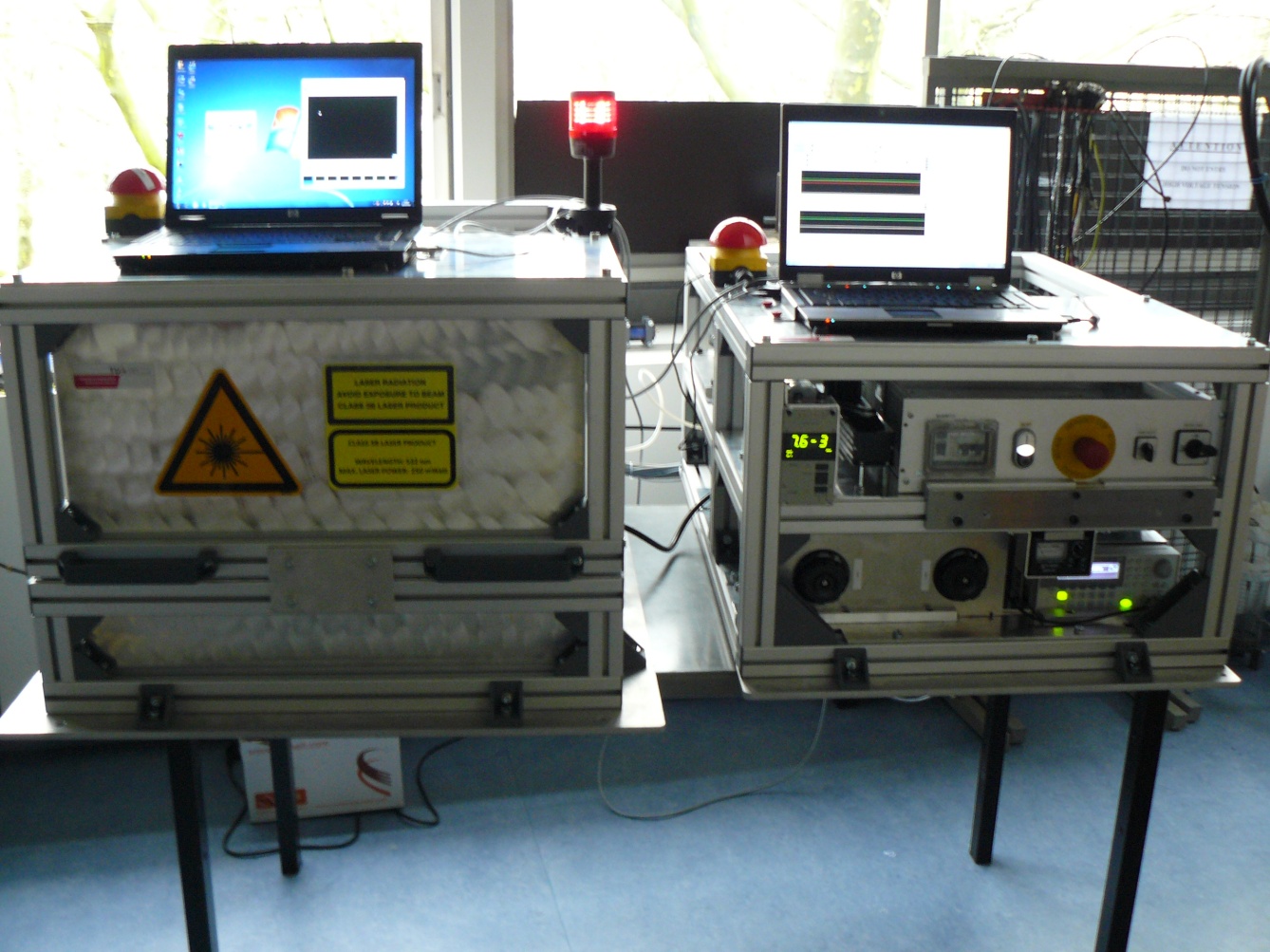 Rack #1 and Rack #2
13-7-2011
PAGE 26
Experiment
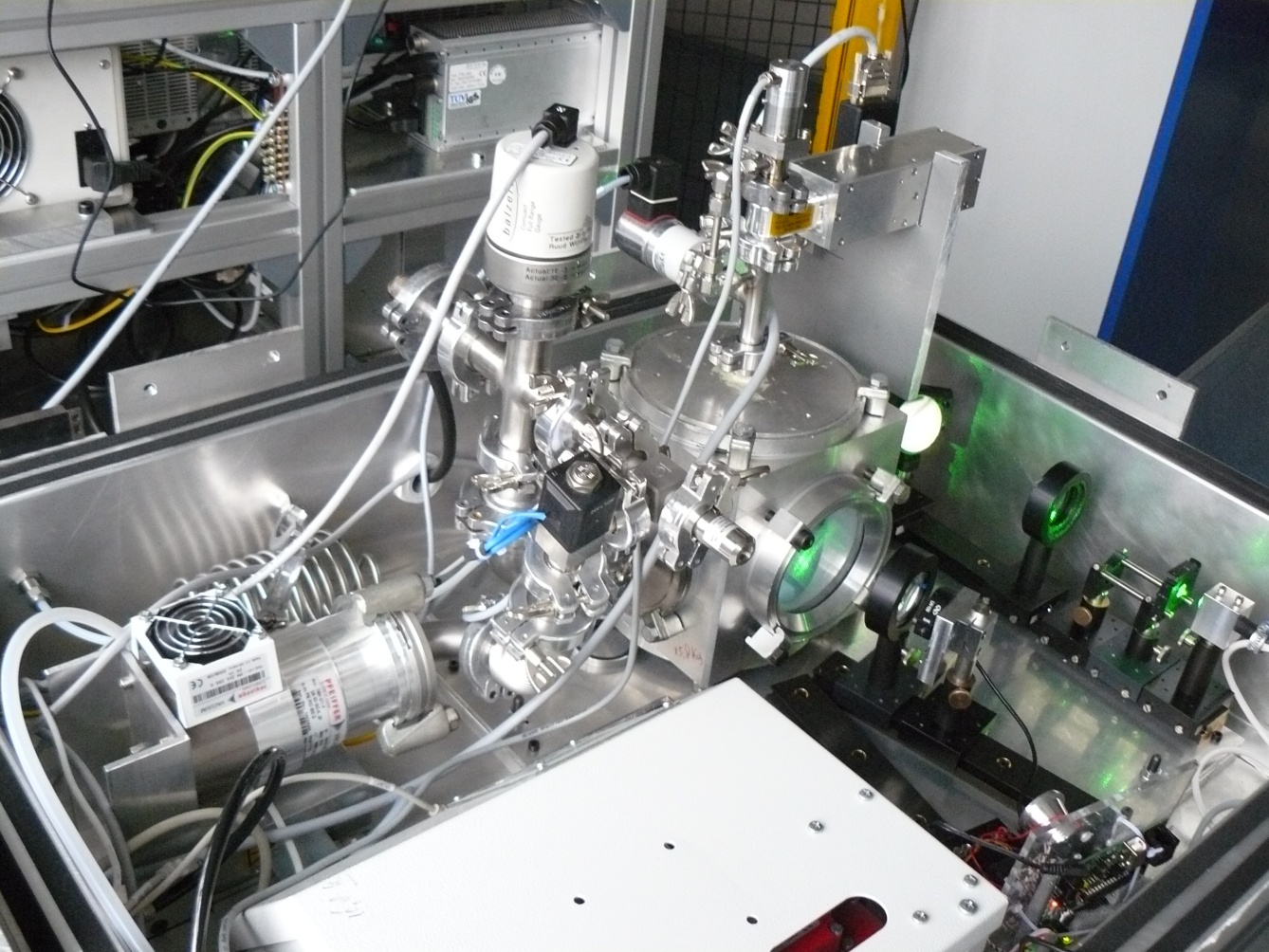 Inner side Rack #1
13-7-2011
PAGE 27
Time line
Proposal – Accepted in November 2009
Experiment design
Start building experiment in November 2010
Start writing Experiment Safety Data Package

Flight campaign originally planned for March 2011
Postponed until May 2011
13-7-2011
PAGE 28
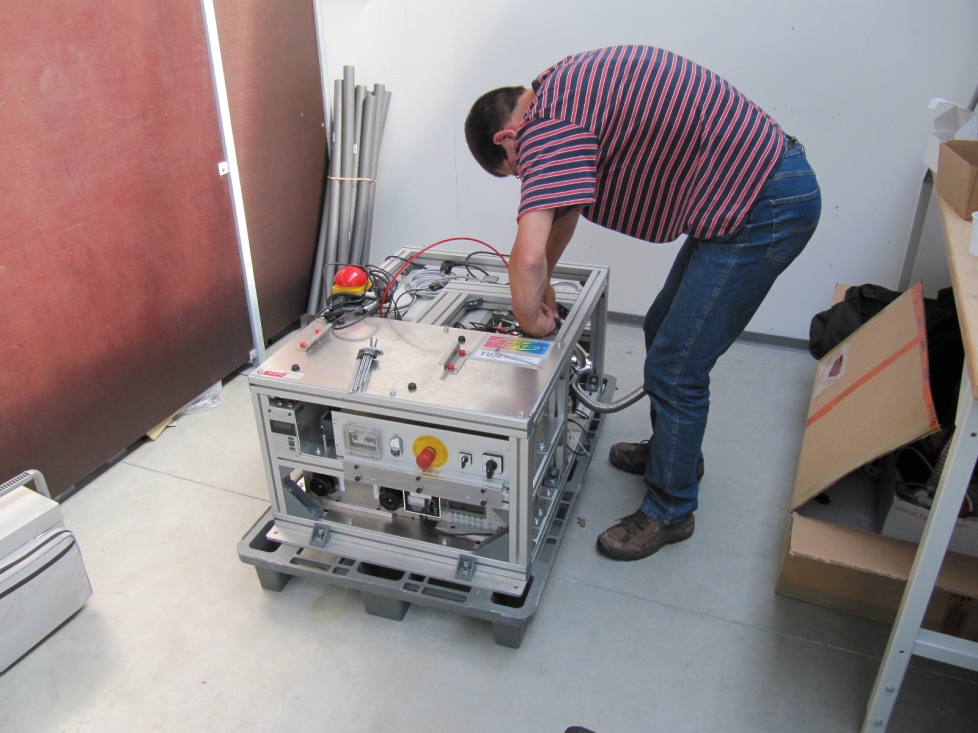 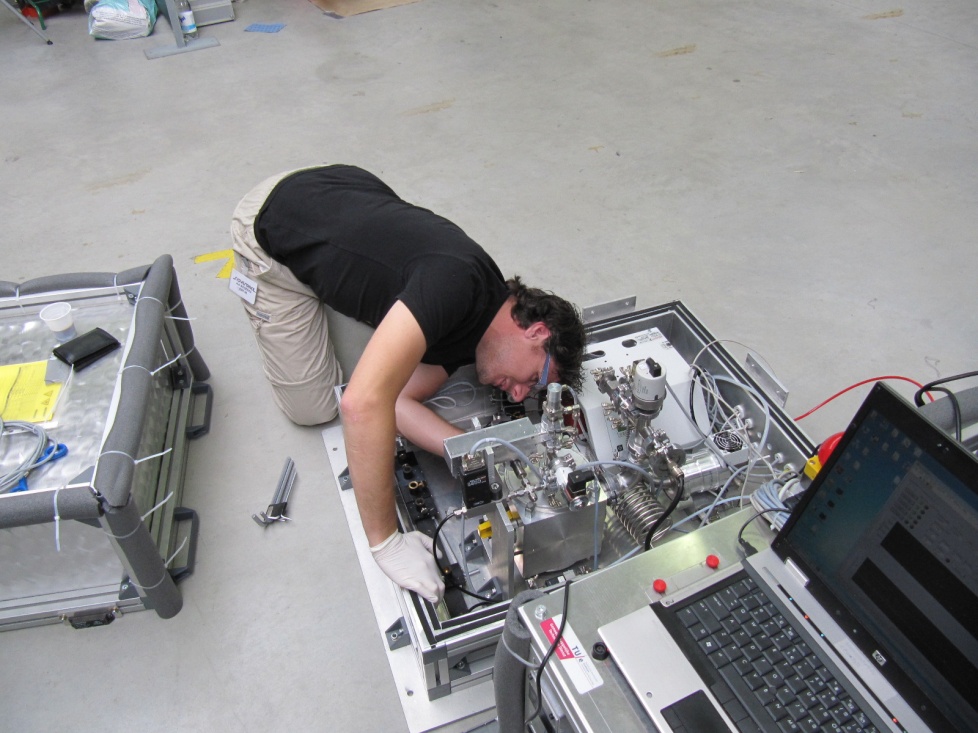 Preparation of the experiment for the safety check …
13-7-2011
PAGE 29
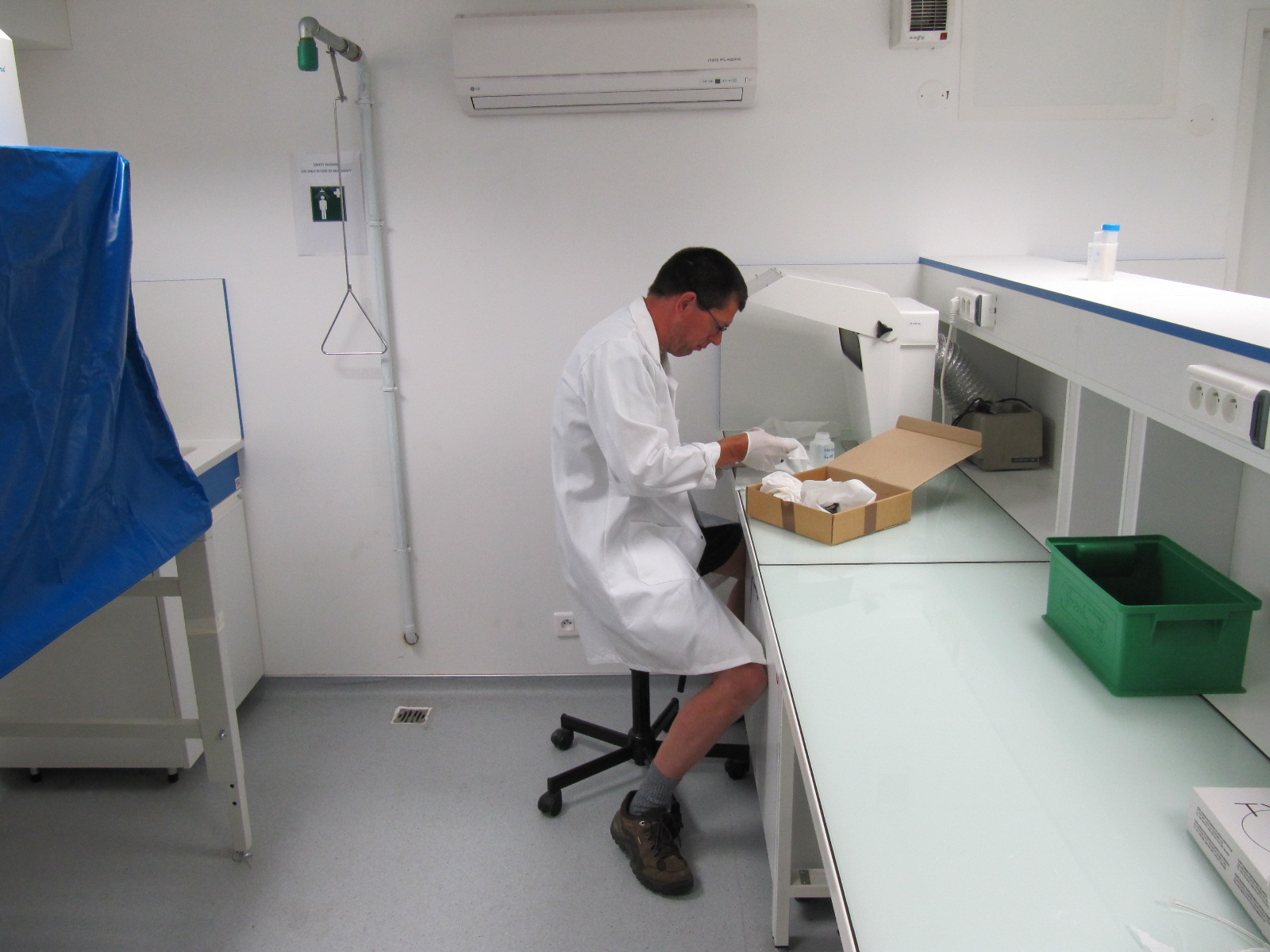 / name of department
13-7-2011
PAGE 30
Loading the experiment
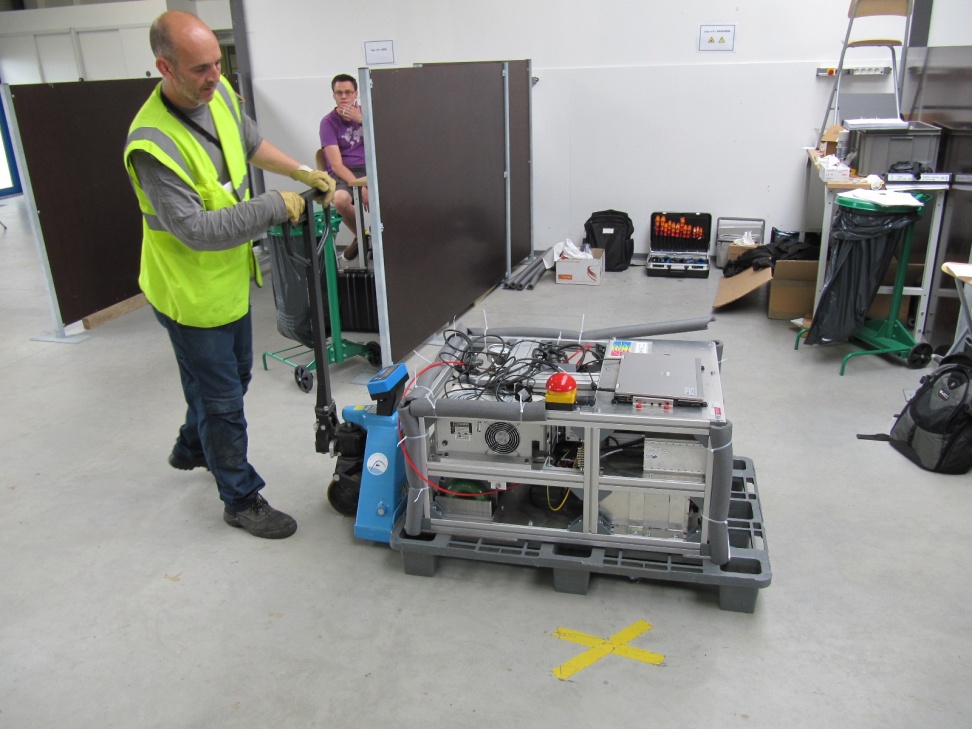 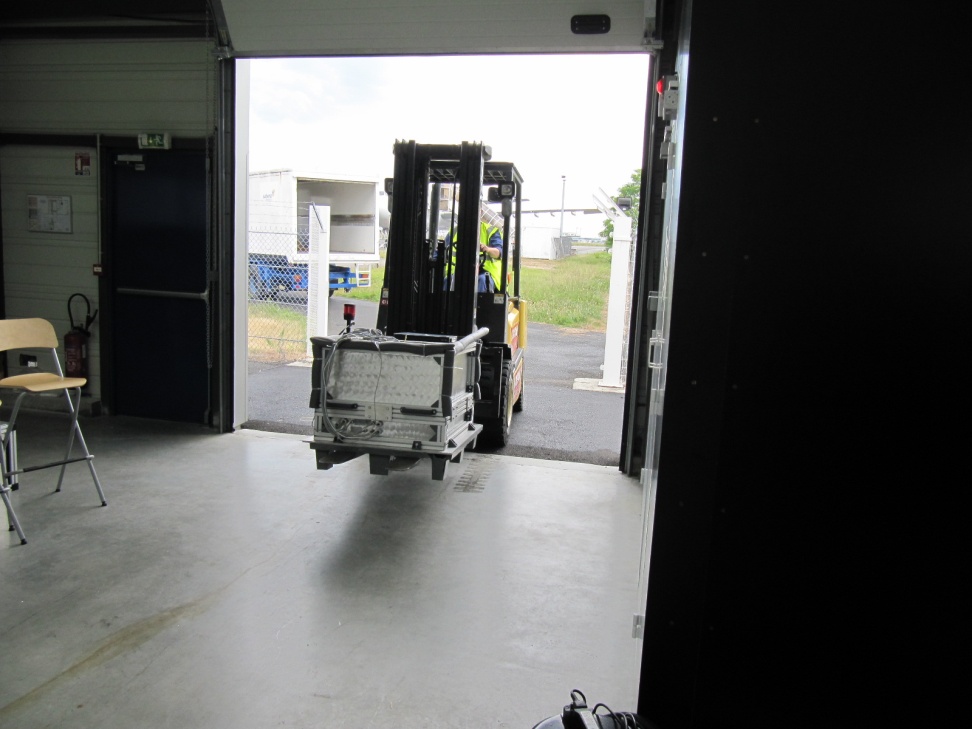 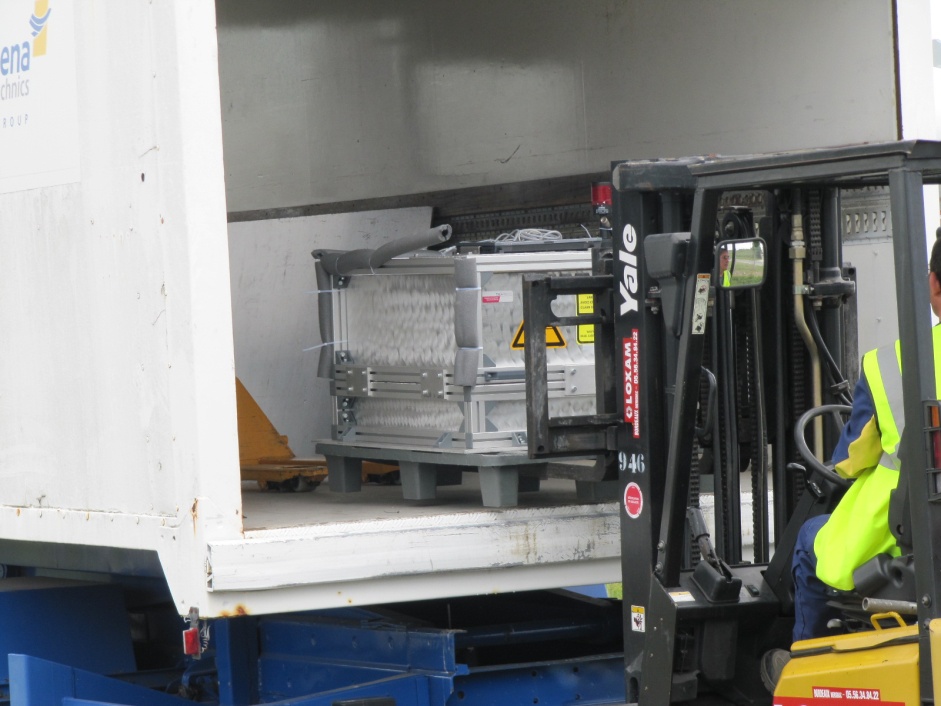 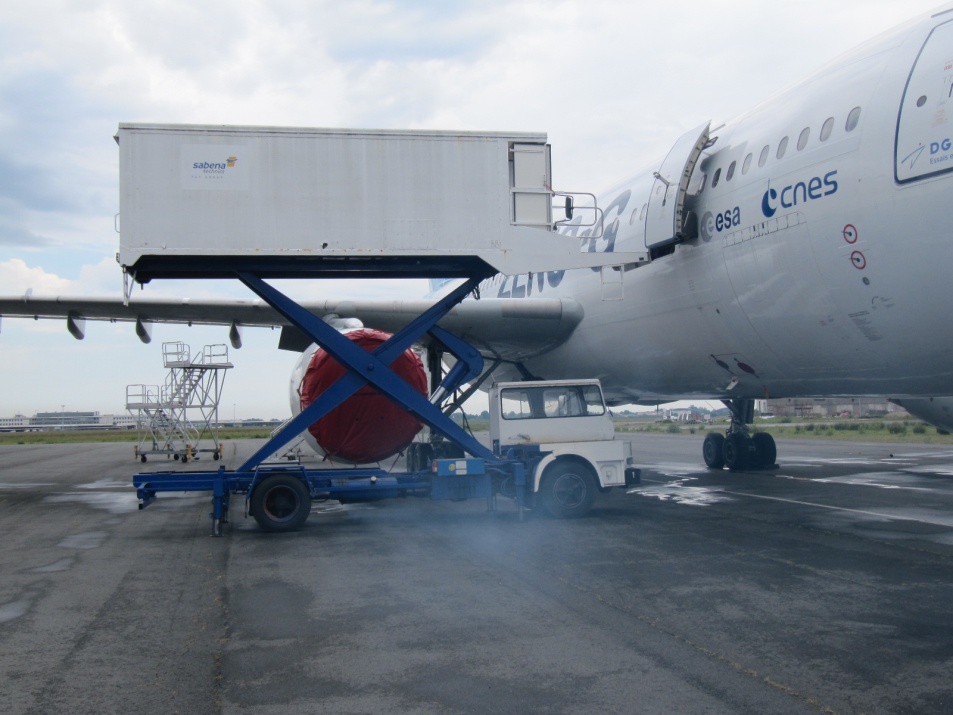 Loading the experiment
13-7-2011
PAGE 31
Safety first
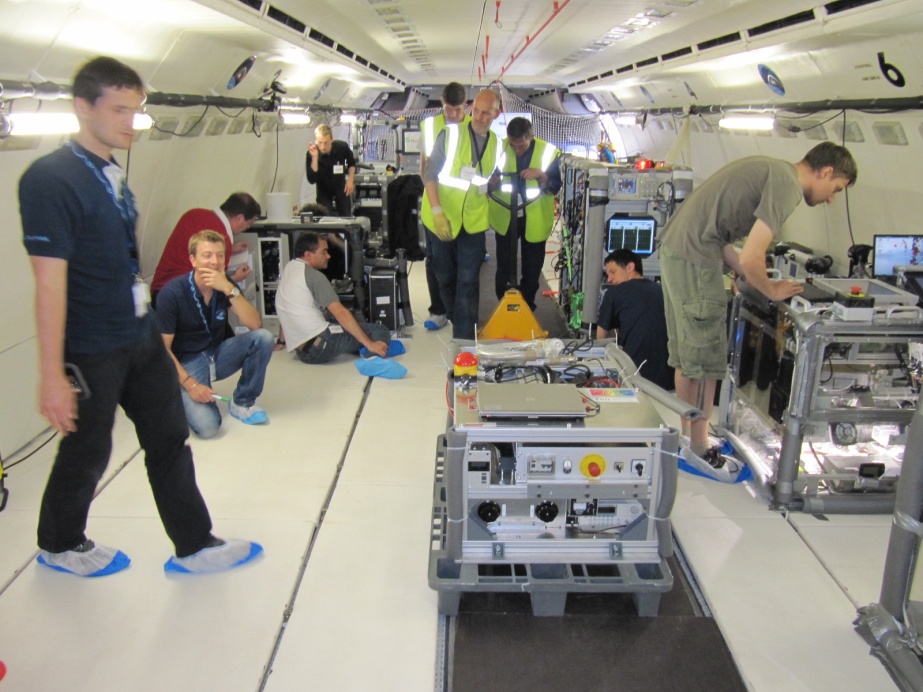 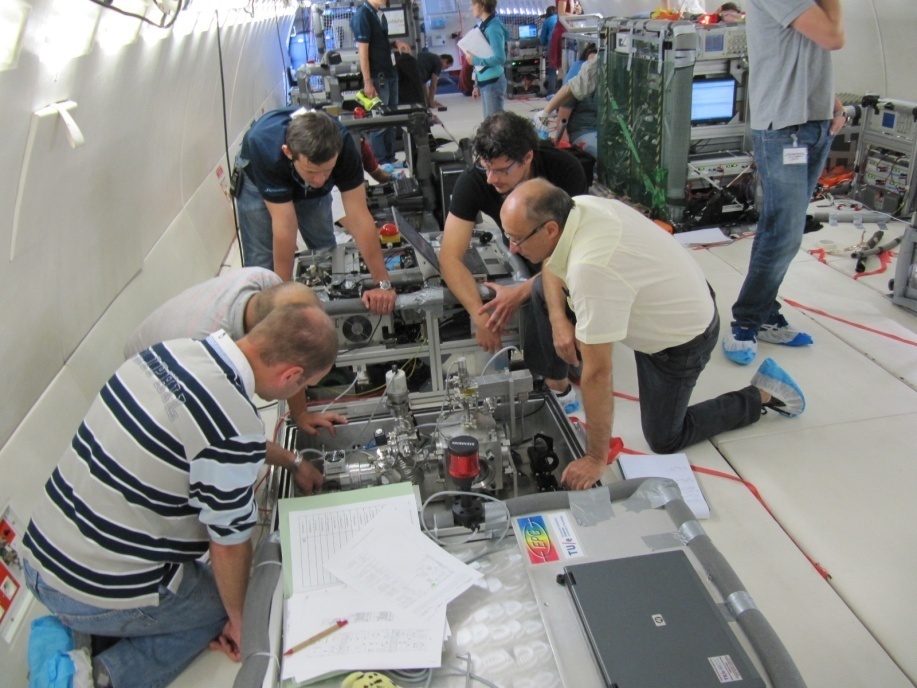 Final safety check with people from Novespace, ESA, CNES
13-7-2011
PAGE 32
Training … training … training …
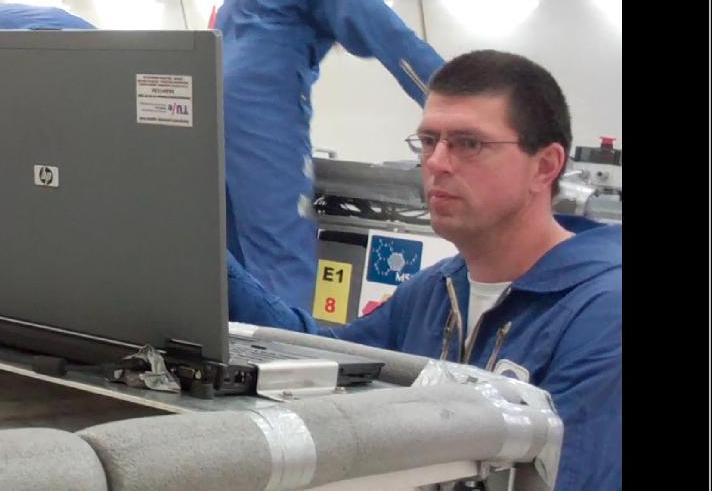 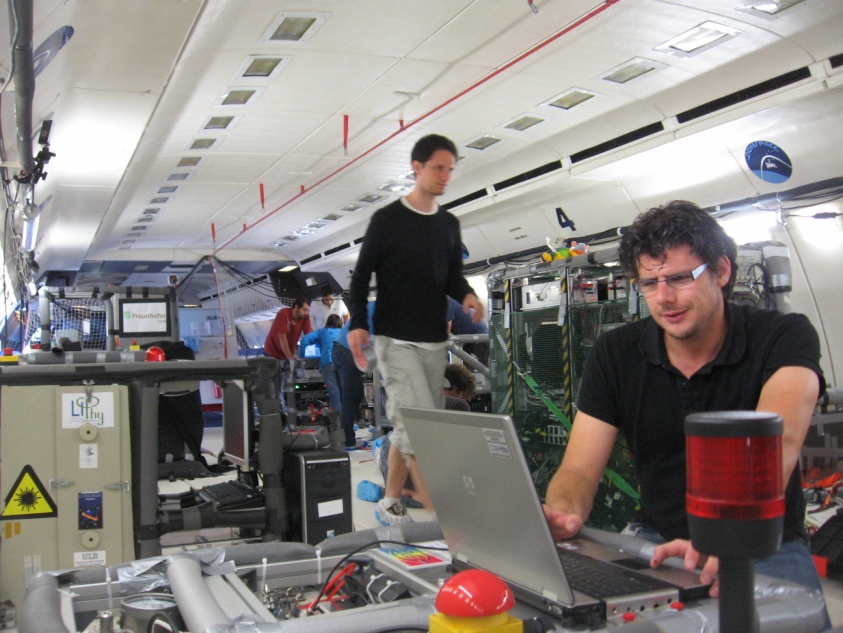 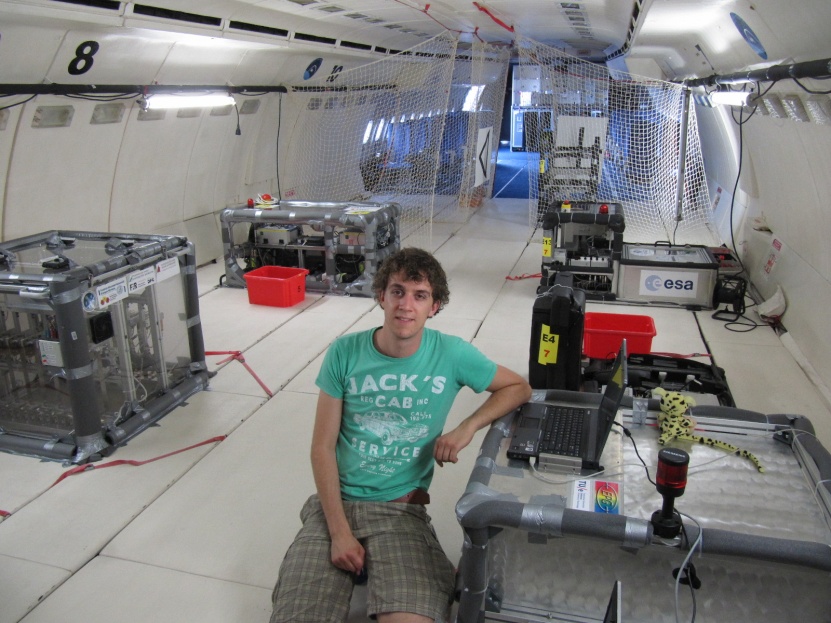 13-7-2011
PAGE 33
/ name of department
13-7-2011
PAGE 34
Results:
/ name of department
13-7-2011
PAGE 35
Typical camera image
Microparticles
Electrode
/ name of department
13-7-2011
PAGE 36
Varying gravity conditions
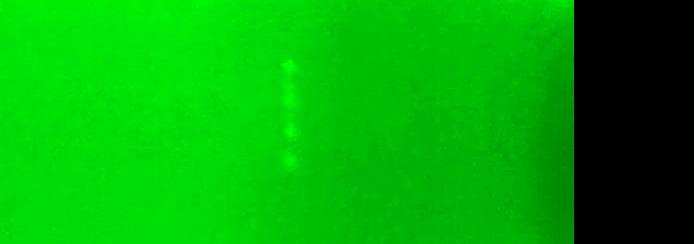 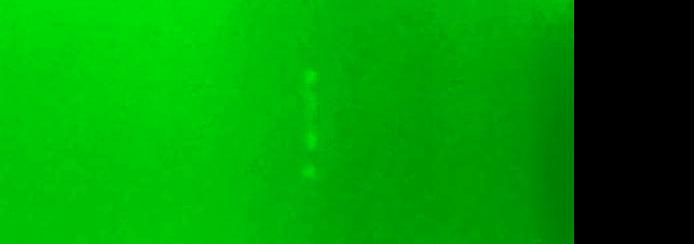 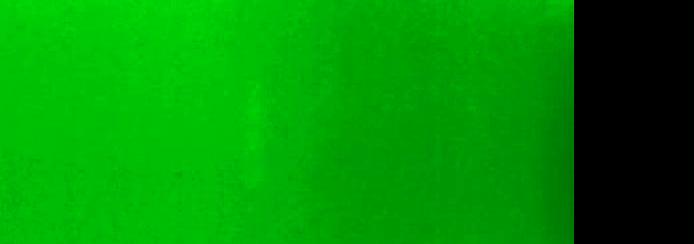 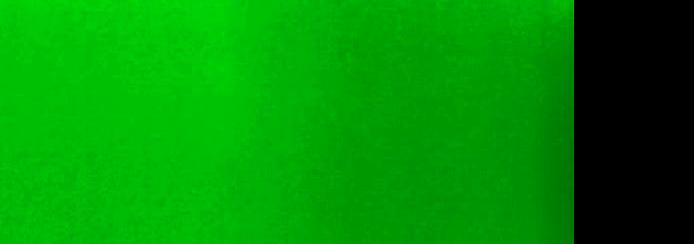 1 g
1.8 g
0.5 g
0.1 g
/ name of department
13-7-2011
PAGE 37
Results
Measuring equilibrium position, two types of behavior observed

Behavior for p < 25 Pa
Behavior for p > 25 Pa
/ name of department
13-7-2011
PAGE 38
p < 25 Pa
Particles lost from confinement
microgravity
hypergravity
hypergravity
/ name of department
13-7-2011
PAGE 39
p > 25 Pa
Particles remain confined in the 
pre-sheath

Possible explanation: Ion drag force
microgravity
hypergravity
hypergravity
ions
-
-
-
-
-
-
-
-
+
/ name of department
13-7-2011
PAGE 40
41
20 Pa: particles lost
/ name of department
13-7-2011
PAGE 42
20 Pa: particles lost
/ name of department
13-7-2011
PAGE 43
/ name of department
13-7-2011
PAGE 44
/ name of department
13-7-2011
PAGE 45
46
Comparison with centrifuge measurements
/ name of department
13-7-2011
PAGE 47
Conclusions Parabolic flights
Two types of behavior, dependent on gas pressure, observed.

Smooth agreement between centrifuge and parabolic flight measurements. 

Interpretation of data is underway: pre-sheath model
/ name of department
13-7-2011
PAGE 48
Future
Data analysis
Measuring particle charge by rotating experiment (group talk Dirk Trienekens)
Langmuir probe measurements in plasma bulk
/ name of department
13-7-2011
PAGE 49
Acknowledgements
Group: elementary processes in gas discharges (EPG)
	Evert Ridderhof, Loek Baede, Eddie van Veldhuizen, Huib Schouten.

Gemeenschappelijke Technische Dienst (GTD)
   Jan van Heerebeek, Rob de Kluijver, Samu Oosterink, Patrick de Laat, Erwin Dekkers, Jovita Moerel.

ESA
	Vladimir Pletser, Mikhail Malyshev, Astrid Orr.

Novespace
	Brian Verthier, Frederique Gai.
/ name of department
13-7-2011
PAGE 50